Vogue Photobooth LED Enclosure rental Newport Coast
https://sites.google.com/view/viral-video-booth-rental-in-oc/home
[Speaker Notes: https://sites.google.com/view/viral-video-booth-rental-in-oc/home
https://drive.google.com/drive/folders/1GfmXwMGfh5Dmzogs7bcL5MSMn0mh2H1n?usp=sharing
https://news.google.com/rss/search?q=photobooth&hl=en-US&gl=US&ceid=US:en
https://drive.google.com/drive/folders/10RM3RyF8691HR5FgNNSn57DC7LIR5HkQ?usp=sharing
https://drive.google.com/drive/folders/1diujG_sezD0dU5njaQVRdguRjnRQgnE1?usp=sharing
https://drive.google.com/drive/folders/1SUScy4pYglg_HK3N_ZmvkMrq9fHJitm6?usp=sharing
https://drive.google.com/drive/folders/1BOn4vlwLQ4KDshgXM8VDRbWB9bhFwuxG?usp=sharing
https://drive.google.com/file/d/1AodZeiA7Ac8QIr8UnxjYfuzJiL5RcQQW/view?usp=sharing
https://drive.google.com/file/d/1PzJhrg80TU-sTu08XfTDAFImkEZnDyd-/view?usp=sharing
https://drive.google.com/file/d/1gK71K7ISQMGn330inpDVFB7MXS4L5NQI/view?usp=sharing
https://drive.google.com/file/d/1WLJBfQi7DHyP8A5BuZIf4VpXOhUZEDZE/view?usp=sharing
https://docs.google.com/spreadsheets/d/1Jm1nhaDr9uYw4tc9qafb-xLkBXn5hgv5vTEKQzypFDA/edit?usp=sharing
https://docs.google.com/spreadsheet/pub?key=1Jm1nhaDr9uYw4tc9qafb-xLkBXn5hgv5vTEKQzypFDA
https://docs.google.com/spreadsheets/d/1Jm1nhaDr9uYw4tc9qafb-xLkBXn5hgv5vTEKQzypFDA/pubhtml
https://docs.google.com/spreadsheets/d/1Jm1nhaDr9uYw4tc9qafb-xLkBXn5hgv5vTEKQzypFDA/pub
https://docs.google.com/spreadsheets/d/1Jm1nhaDr9uYw4tc9qafb-xLkBXn5hgv5vTEKQzypFDA/view
https://docs.google.com/forms/d/1PFEW8Xo0DCQ4bAg6H4yEM5phb0E3r33vKdmd62wQw40/edit?usp=sharing
https://docs.google.com/drawings/d/1cfZe9RLtfOVgNhmvZ7ohYYayFL7DC0KLZhReZdZzVOs/edit?usp=sharing
https://drive.google.com/file/d/1QpTiTGFtM9xqrHFr3NrlOHazlavUN-IZ/view?usp=drivesdk
https://sites.google.com/view/rental-a-a-selfie-station/home
https://docs.google.com/document/d/1YUIFzL6N9hJ4I1KMFDync3vEDl_V2jtHb9XqYKsWiHY/edit?usp=sharing
https://docs.google.com/document/d/1YUIFzL6N9hJ4I1KMFDync3vEDl_V2jtHb9XqYKsWiHY/pub
https://docs.google.com/document/d/1YUIFzL6N9hJ4I1KMFDync3vEDl_V2jtHb9XqYKsWiHY/view
https://docs.google.com/presentation/d/1ktk36nMdAiHyT7hHKdKUa9V3Dr-SDC_fPKfay1qHFsg/edit?usp=sharing
https://docs.google.com/presentation/d/1ktk36nMdAiHyT7hHKdKUa9V3Dr-SDC_fPKfay1qHFsg/pub?start=true&loop=true&delayms=3000
https://docs.google.com/presentation/d/1ktk36nMdAiHyT7hHKdKUa9V3Dr-SDC_fPKfay1qHFsg/view
https://docs.google.com/presentation/d/1ktk36nMdAiHyT7hHKdKUa9V3Dr-SDC_fPKfay1qHFsg/htmlpresent]
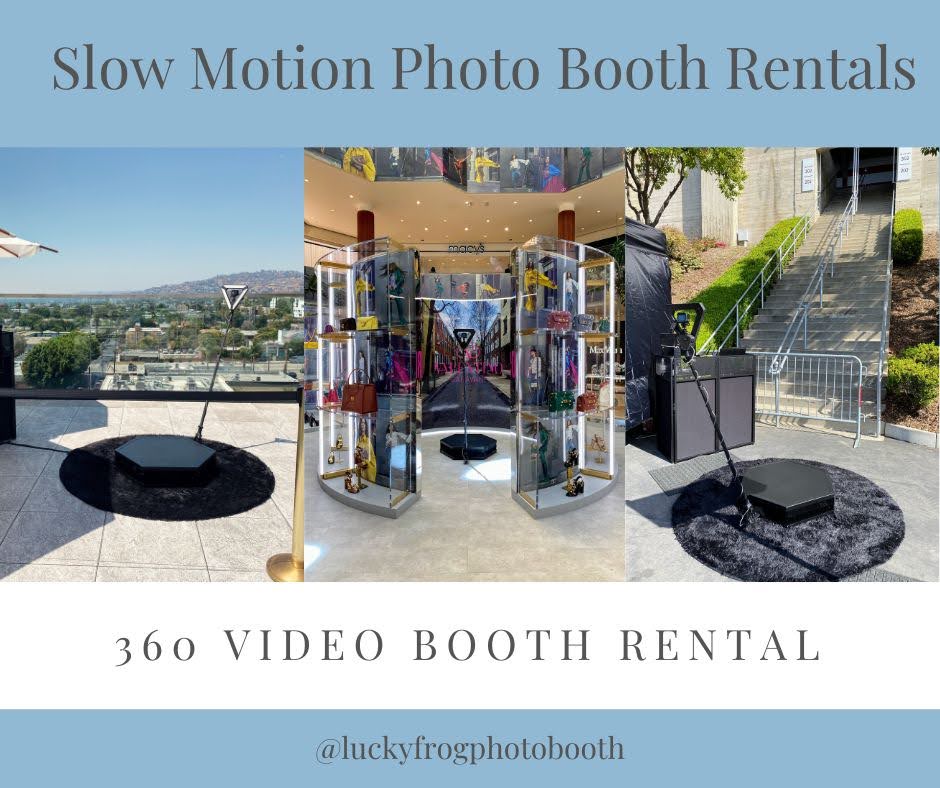 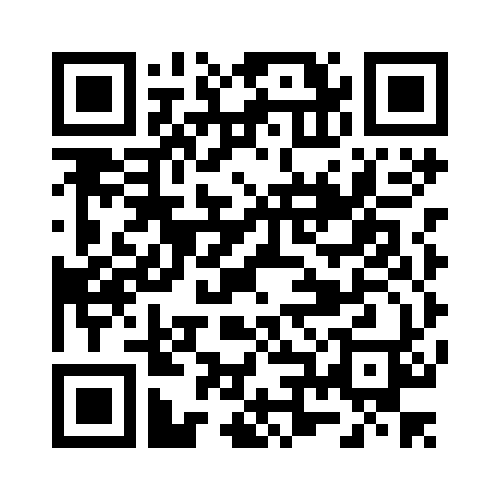 Vogue Photobooth LED Enclosure rental Newport Coast
Digital Selfie Photo Booth Kiosks have grown in popularity in recent years for a number of reasons. These high-tech photo booths provide your guests a one-of-a-kind and engaging experience, as well as several advantages over standard photo booths. The superior technology used in digital photo booths is one of the key reasons for their appeal. To capture clear, vivid, high-quality photographs, the digital photo booth employs high-quality cameras and printers. We also provide a variety of interactive elements, such as a touchscreen and fun filters and effects that guests can use to create and personalize their images. Another reason digital photo booths are popular is their ease of use and adaptability. Digital photo booths are simple to set up and relocate to multiple places, making them a practical and adaptable alternative for any event.&nbsp;
https://sites.google.com/view/viral-video-booth-rental-in-oc/home
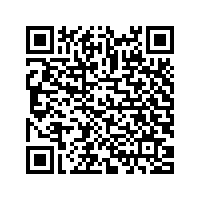 [Speaker Notes: Vogue Photobooth LED Enclosure rental Newport Coast]
Contact Information
Lucky Frog Photo Booth | 360 Video Booth Rental Los Angeles
532 S Olive St, Los Angeles, CA 90013
562-303-9926
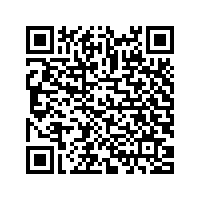 [Speaker Notes: Lucky Frog Photo Booth | 360 Video Booth Rental Los Angeles532 S Olive St, Los Angeles, CA 90013562-303-9926]
More info about us:
Vogue Photobooth LED Enclosure rental Newport Coast
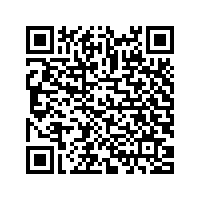 [Speaker Notes: Lucky Frog Photo Booth | 360 Video Booth Rental Los Angeles532 S Olive St, Los Angeles, CA 90013562-303-9926]
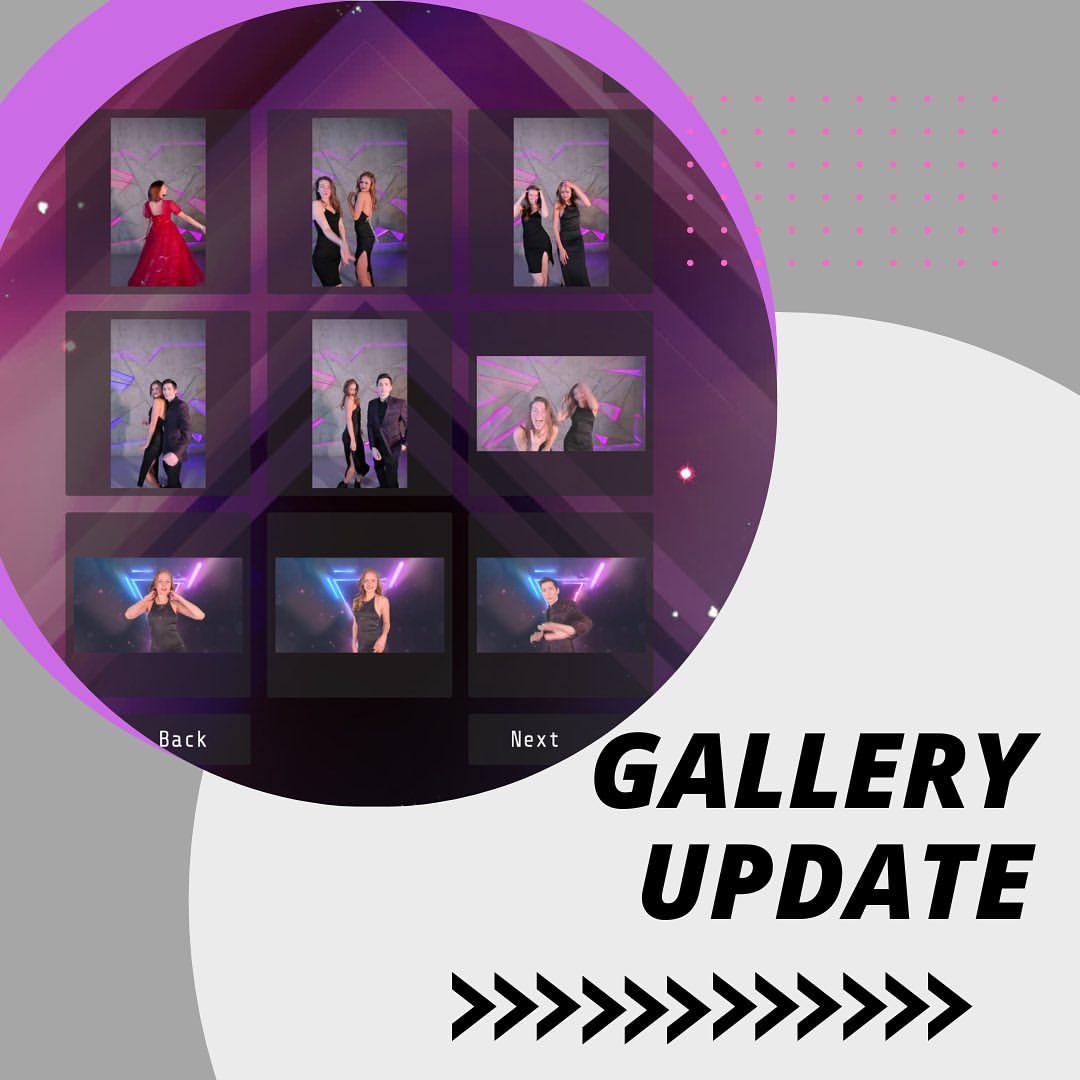 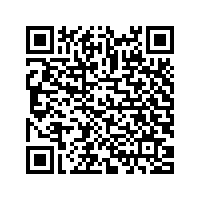 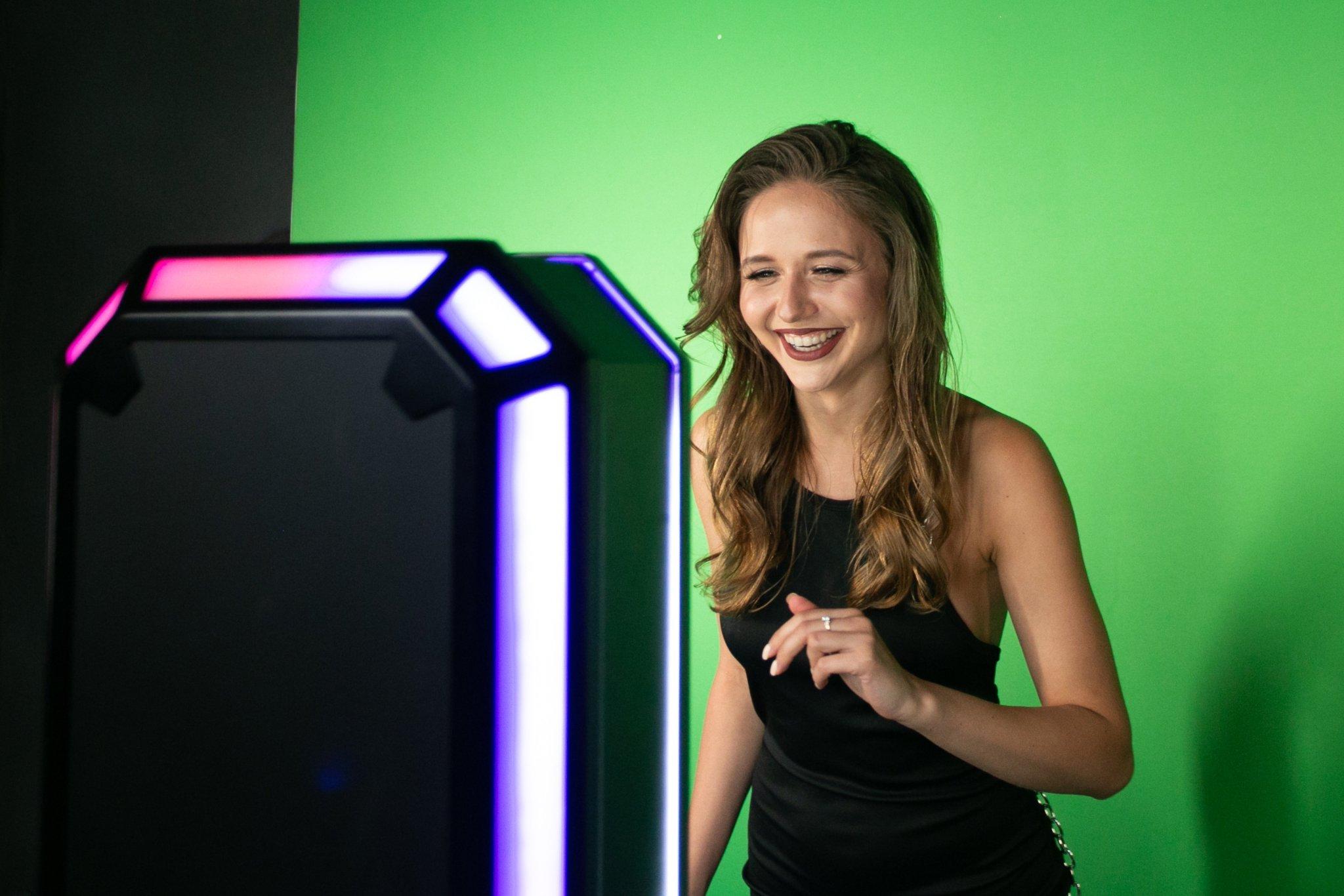 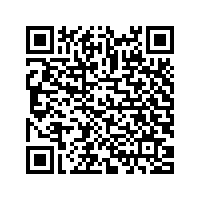 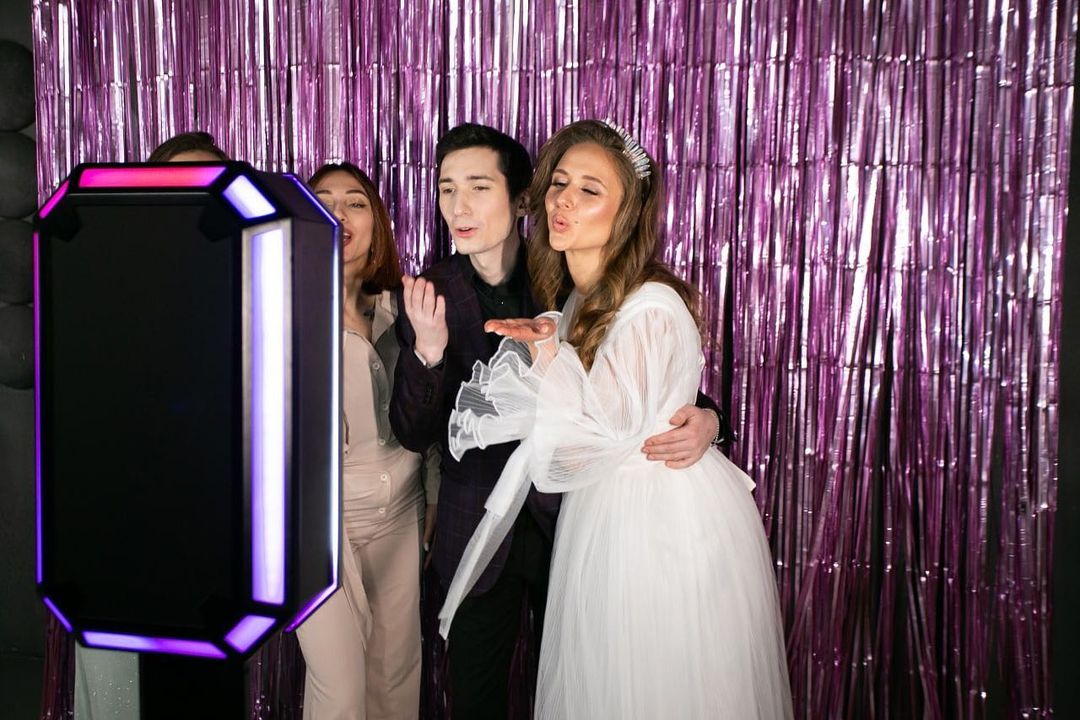 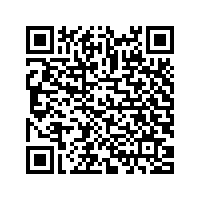 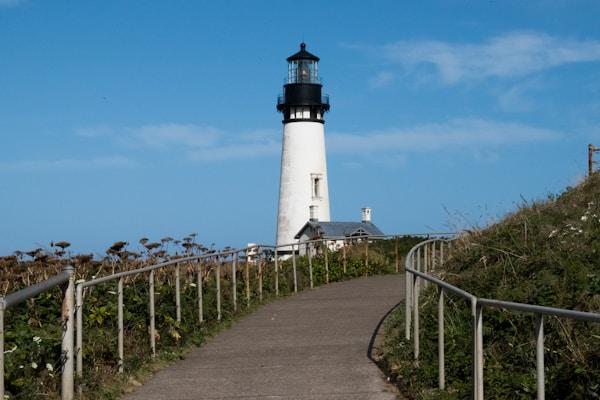 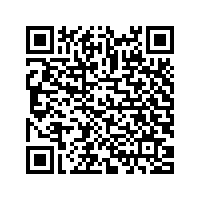 Links
List of recommended resources
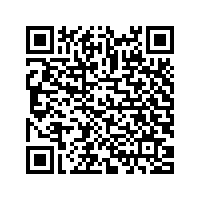 [Speaker Notes: Vogue Photobooth LED Enclosure rental Newport Coast]
Please visit :
target url
folder top
rss feed
folder articles
folder photos
folder pdfs
folder slides
photo
photo
photo
photo
spreadsheet
spreadsheet key
spreadsheet pubhtml
spreadsheet pub
spreadsheet view
form
drawing
image
image link
document
document pub
document view
presentation
presentation pub
presentation view
presentation html
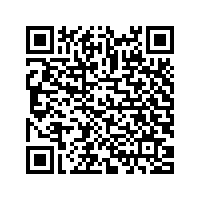 [Speaker Notes: https://sites.google.com/view/viral-video-booth-rental-in-oc/home
https://drive.google.com/drive/folders/1GfmXwMGfh5Dmzogs7bcL5MSMn0mh2H1n?usp=sharing
https://news.google.com/rss/search?q=photobooth&hl=en-US&gl=US&ceid=US:en
https://drive.google.com/drive/folders/10RM3RyF8691HR5FgNNSn57DC7LIR5HkQ?usp=sharing
https://drive.google.com/drive/folders/1diujG_sezD0dU5njaQVRdguRjnRQgnE1?usp=sharing
https://drive.google.com/drive/folders/1SUScy4pYglg_HK3N_ZmvkMrq9fHJitm6?usp=sharing
https://drive.google.com/drive/folders/1BOn4vlwLQ4KDshgXM8VDRbWB9bhFwuxG?usp=sharing
https://drive.google.com/file/d/1AodZeiA7Ac8QIr8UnxjYfuzJiL5RcQQW/view?usp=sharing
https://drive.google.com/file/d/1PzJhrg80TU-sTu08XfTDAFImkEZnDyd-/view?usp=sharing
https://drive.google.com/file/d/1gK71K7ISQMGn330inpDVFB7MXS4L5NQI/view?usp=sharing
https://drive.google.com/file/d/1WLJBfQi7DHyP8A5BuZIf4VpXOhUZEDZE/view?usp=sharing
https://docs.google.com/spreadsheets/d/1Jm1nhaDr9uYw4tc9qafb-xLkBXn5hgv5vTEKQzypFDA/edit?usp=sharing
https://docs.google.com/spreadsheet/pub?key=1Jm1nhaDr9uYw4tc9qafb-xLkBXn5hgv5vTEKQzypFDA
https://docs.google.com/spreadsheets/d/1Jm1nhaDr9uYw4tc9qafb-xLkBXn5hgv5vTEKQzypFDA/pubhtml
https://docs.google.com/spreadsheets/d/1Jm1nhaDr9uYw4tc9qafb-xLkBXn5hgv5vTEKQzypFDA/pub
https://docs.google.com/spreadsheets/d/1Jm1nhaDr9uYw4tc9qafb-xLkBXn5hgv5vTEKQzypFDA/view
https://docs.google.com/forms/d/1PFEW8Xo0DCQ4bAg6H4yEM5phb0E3r33vKdmd62wQw40/edit?usp=sharing
https://docs.google.com/drawings/d/1cfZe9RLtfOVgNhmvZ7ohYYayFL7DC0KLZhReZdZzVOs/edit?usp=sharing
https://drive.google.com/file/d/1QpTiTGFtM9xqrHFr3NrlOHazlavUN-IZ/view?usp=drivesdk
https://sites.google.com/view/rental-a-a-selfie-station/home
https://docs.google.com/document/d/1YUIFzL6N9hJ4I1KMFDync3vEDl_V2jtHb9XqYKsWiHY/edit?usp=sharing
https://docs.google.com/document/d/1YUIFzL6N9hJ4I1KMFDync3vEDl_V2jtHb9XqYKsWiHY/pub
https://docs.google.com/document/d/1YUIFzL6N9hJ4I1KMFDync3vEDl_V2jtHb9XqYKsWiHY/view
https://docs.google.com/presentation/d/1ktk36nMdAiHyT7hHKdKUa9V3Dr-SDC_fPKfay1qHFsg/edit?usp=sharing
https://docs.google.com/presentation/d/1ktk36nMdAiHyT7hHKdKUa9V3Dr-SDC_fPKfay1qHFsg/pub?start=true&loop=true&delayms=3000
https://docs.google.com/presentation/d/1ktk36nMdAiHyT7hHKdKUa9V3Dr-SDC_fPKfay1qHFsg/view
https://docs.google.com/presentation/d/1ktk36nMdAiHyT7hHKdKUa9V3Dr-SDC_fPKfay1qHFsg/htmlpresent]
Vogue Photobooth LED Enclosure rental Newport Coast
https://sites.google.com/view/viral-video-booth-rental-in-oc/home
[Speaker Notes: Vogue Photobooth LED Enclosure rental Newport Coast]